NÚCLEO ESTADUAL VIVA
COORDENAÇÃO ESTADUAL DE VIGILÂNCIA EPIDEMIOLÓGICA DE DANT
Oficina Indicadores Plano DANT
Unidade 1- Parte 2
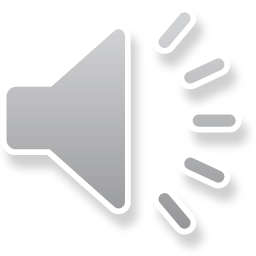 INDICADORES E METAS DO PLANO DE DANT 2021-2030
VIOLÊNCIA
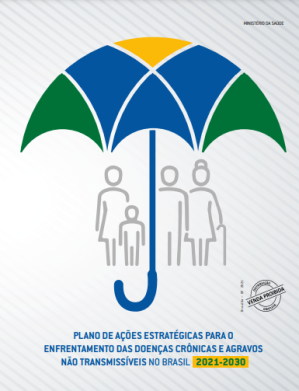 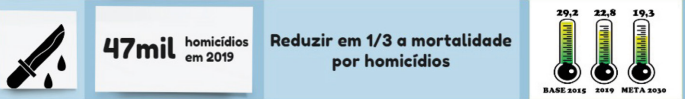 Cálculo do Indicador:
Taxa de mortalidade por homicídios
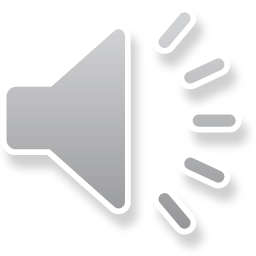 INDICADORES E METAS DO PLANO DE DANT 2021-2030
VIOLÊNCIA
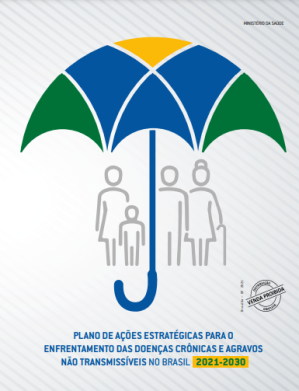 Para o monitoramento das metas “reduzir em 1/3 a taxa de mortalidade por homicídios”, “reduzir em 1/3 a taxa de mortalidade de mulheres por homicídios” e “reduzir em 1/3 a taxa de mortalidade de jovens (15 a 29 anos) por homicídios”, no Brasil, até 2030, deverão ser considerados: a taxa de mortalidade por homicídios e a taxa de mortalidade de mulheres por homicídios, padronizadas por idade, e a taxa específica de mortalidade de jovens (15 a 29 anos) por homicídios, respectivamente. Serão considerados os óbitos classificados com os códigos X85 a Y09 (agressões); Y22 a Y24 (disparo de arma de fogo, com intenção indeterminada); Y35 (intervenção legal); Y87.1 (sequela de agressão) e Y89.0 (sequela de intervenção legal) da CID-10 no Sistema de Informações sobre Mortalidade. Será considerada a população residente de acordo com as estimativas preliminares elaboradas pelo Ministério da Saúde/SVS/DASNT/Cgiae. A população-padrão utilizada será a do Brasil, no ano de 2010, de acordo com o Censo Populacional. A taxa de mortalidade de jovens a ser monitorada deverá ser a específica (bruta) e não a padronizada. (Brasil, 2021, Pag.79)
Calcular  Taxa Padronizada de mortalidade por homicídios
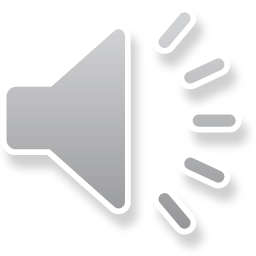 INDICADORES E METAS DO PLANO DE DANT 2021-2030
VIOLÊNCIA
Taxa de mortalidade por homicídios
Numerador: número de homicídios

Fonte de Dados: Tabnet DataSUS – Mortalidade- Óbitos por causas externas- UF: São Paulo
TabNet Win32 3.0: Óbitos por Causas Externas - São Paulo (datasus.gov.br)

Categorias selecionadas: X85 a Y09; Y22 a Y24; Y35; Y87.1; Y89.0
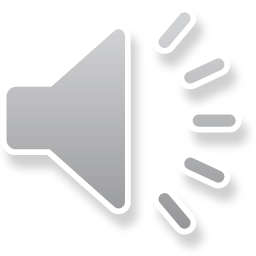 INDICADORES E METAS DO PLANO DE DANT 2021-2030
VIOLÊNCIA
TabNet Win32 3.0: Óbitos por Causas Externas - São Paulo (datasus.gov.br)
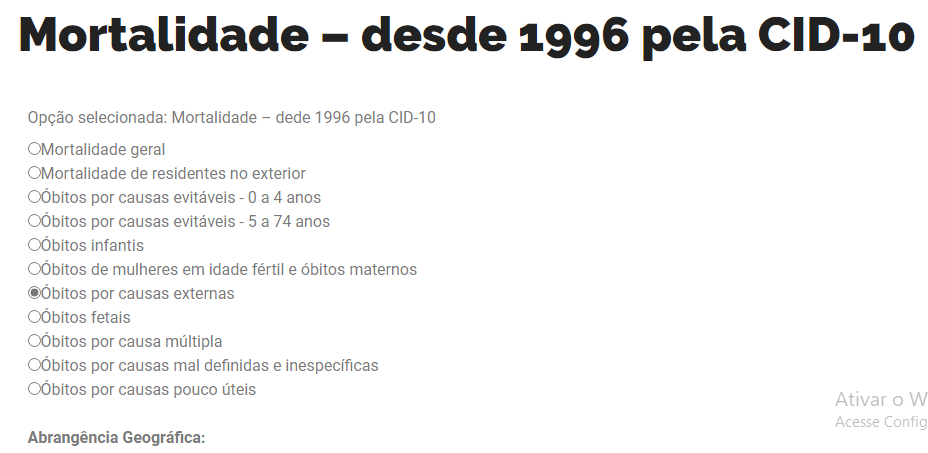 São Paulo
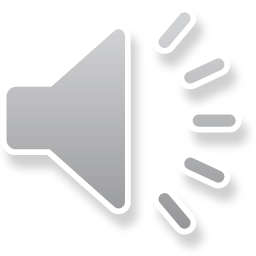 INDICADORES E METAS DO PLANO DE DANT 2021-2030
VIOLÊNCIA
Taxa: Tabulação do Numerador
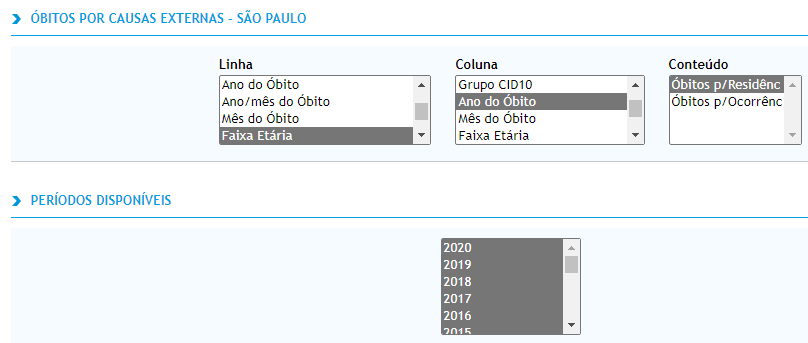 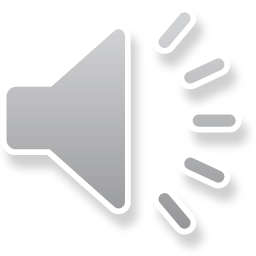 INDICADORES E METAS DO PLANO DE DANT 2021-2030
VIOLÊNCIA
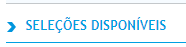 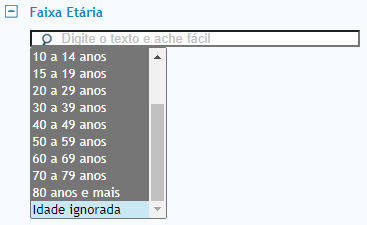 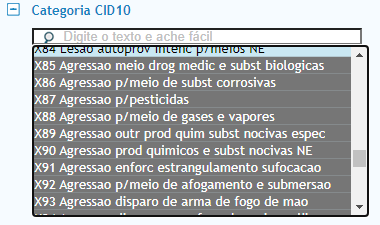 Categorias selecionadas: X85 a Y09; Y22 a Y24; Y35; Y87.1; Y89.0
Excluir faixa etária ignorada
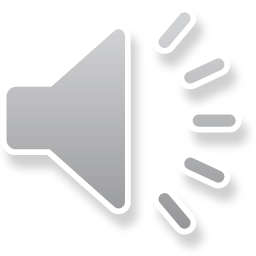 INDICADORES E METAS DO PLANO DE DANT 2021-2030
VIOLÊNCIA
Nas Seleções Disponíveis também é possível escolher o Município
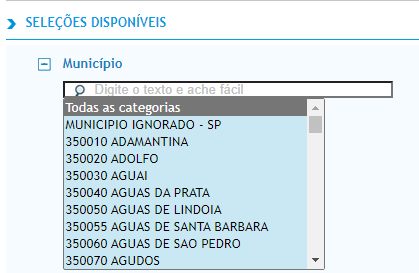 Nesta aula estamos tabulando o ESP, portanto considerando todos os municípios
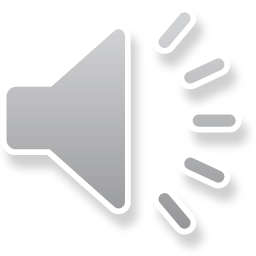 INDICADORES E METAS DO PLANO DE DANT 2021-2030
VIOLÊNCIA
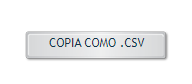 Exporta o dado (numerador) para Excel, clicando em
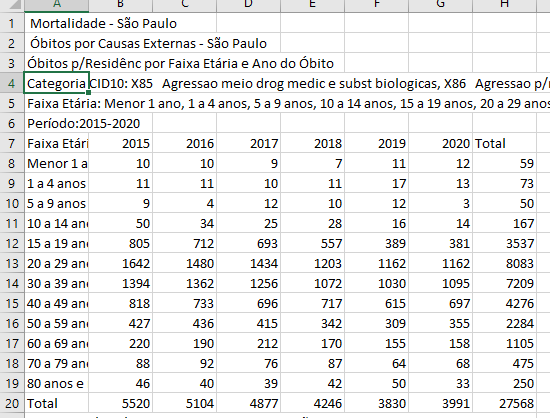 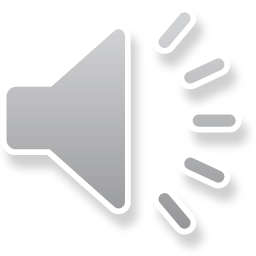 INDICADORES E METAS DO PLANO DE DANT 2021-2030
VIOLÊNCIA
Taxa de mortalidade por homicídios
Denominador: População correspondente

Fonte de Dados: Tabnet DataSUS – População residente- Estudo de Estimativas Populacionais por Município, Sexo e Idade- 2000-2021

TabNet Win32 3.0: População Residente - Estudo de Estimativas Populacionais por Município, Idade e Sexo 2000-2021 - Brasil (datasus.gov.br)
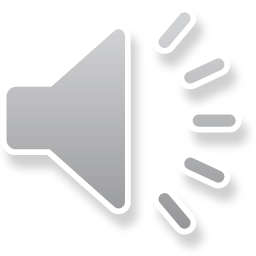 INDICADORES E METAS DO PLANO DE DANT 2021-2030
VIOLÊNCIA
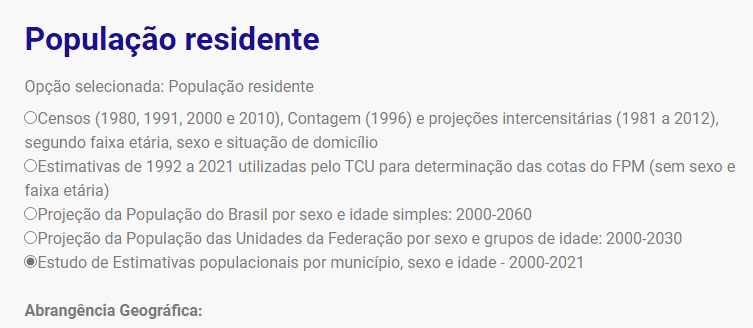 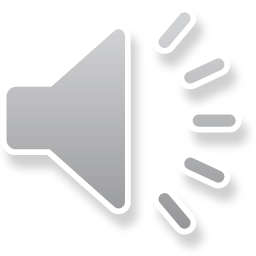 INDICADORES E METAS DO PLANO DE DANT 2021-2030
VIOLÊNCIA
Taxa: Tabulação do Denominador
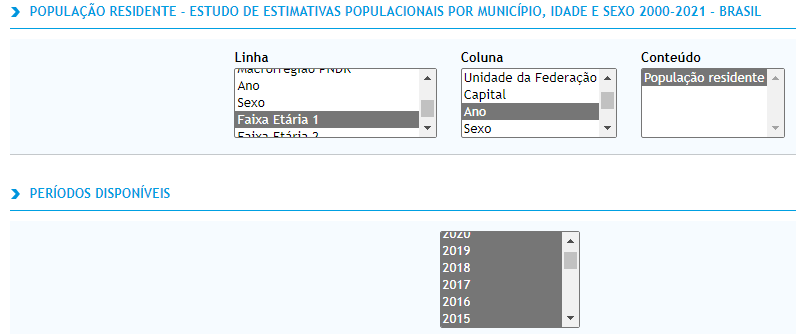 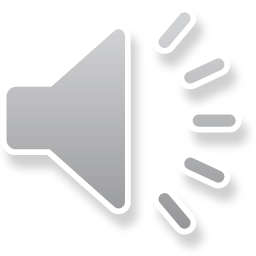 INDICADORES E METAS DO PLANO DE DANT 2021-2030
VIOLÊNCIA
Taxa: Tabulação do Denominador
É preciso selecionar a UF na tabulação da Pop.
Se necessário, é possível realizar outras categorias, como selecionar o Município, por exemplo.
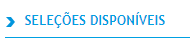 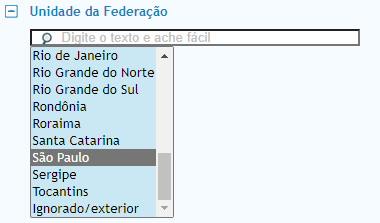 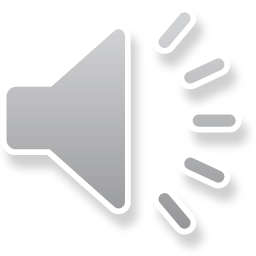 INDICADORES E METAS DO PLANO DE DANT 2021-2030
VIOLÊNCIA
Exporta o dado (denominador) para Excel
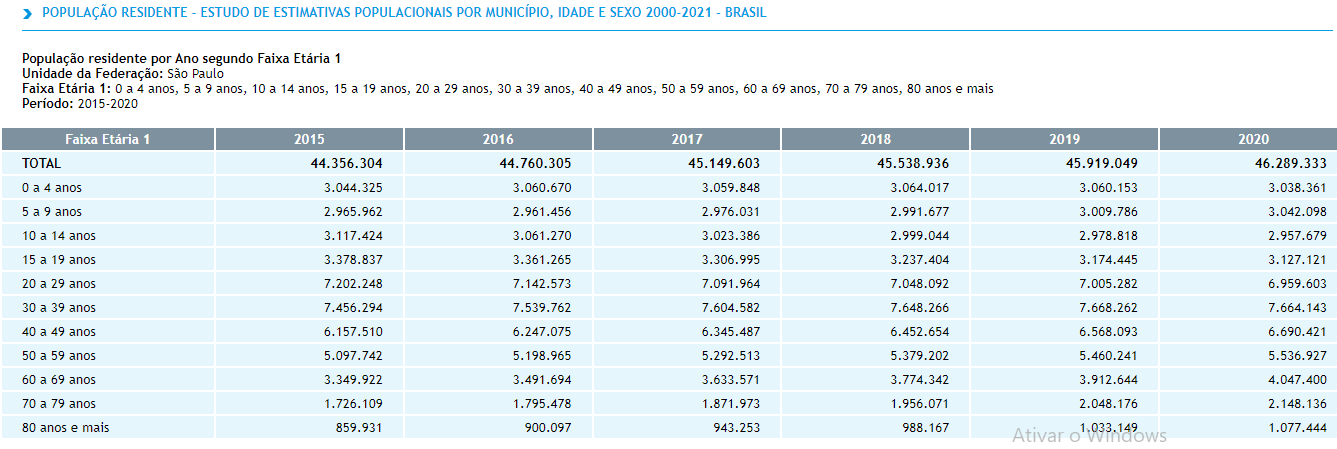 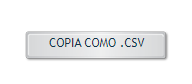 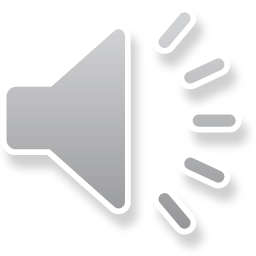 INDICADORES E METAS DO PLANO DE DANT 2021-2030
VIOLÊNCIA
Cálculo da taxa de mortalidade por homicídio:

Numerador: nº de óbitos por homicídio, segundo categorias selecionadas
                                      _____________________________________________ X100.000 Denominador: nºpopulação residente, segundo categorias selecionadas
Esta taxa de mortalidade será utilizada como numerador na primeira etapa do cálculo da padronização do indicador
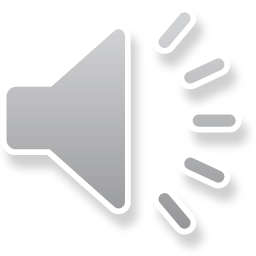 INDICADORES E METAS DO PLANO DE DANT 2021-2030
VIOLÊNCIA
Padronização
Em seguida vamos realizar a padronização.

Ajuste por faixa etária.
Trabalhamos com o denominador: População BR 2010, recomendado pelo MS. 

Objetivo da padronização: Viabilizar comparações,  de modo a minimizar a influência de outros fatores que não o investigado, que poderiam interferir no resultado.
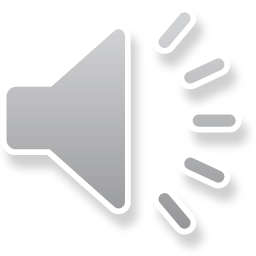 INDICADORES E METAS DO PLANO DE DANT 2021-2030
VIOLÊNCIA
Padronização
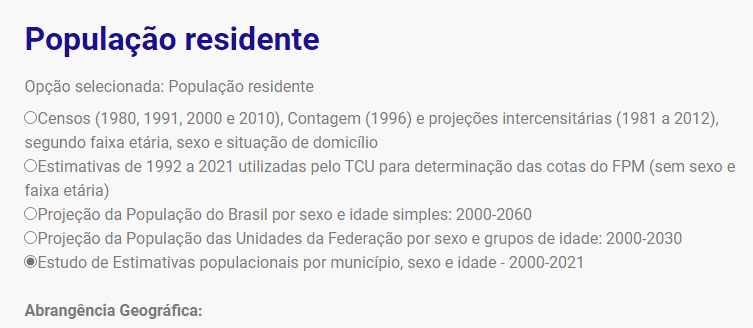 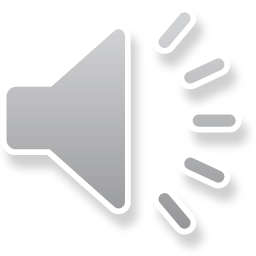 INDICADORES E METAS DO PLANO DE DANT 2021-2030
VIOLÊNCIA
Padronização- Pop BR 2010
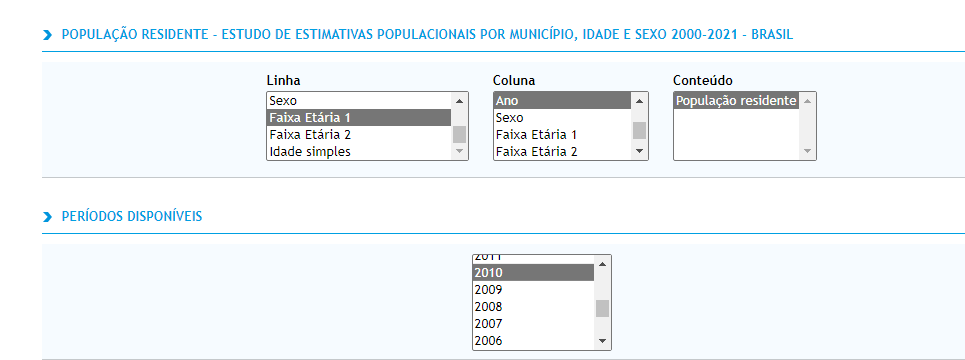 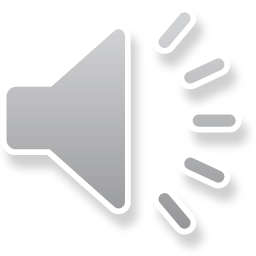 INDICADORES E METAS DO PLANO DE DANT 2021-2030
VIOLÊNCIA
Padronização
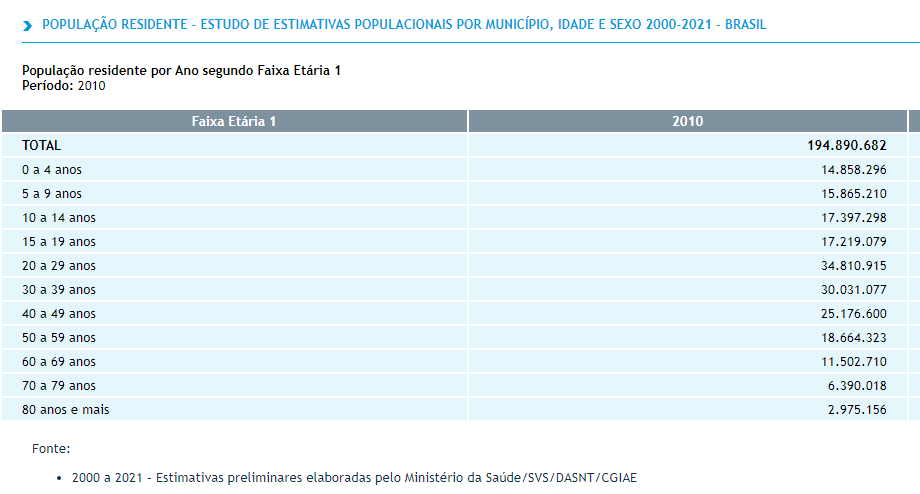 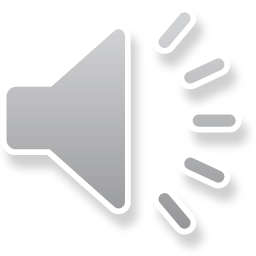 INDICADORES E METAS DO PLANO DE DANT 2021-2030
VIOLÊNCIA
Cálculo da Taxa PADRONIZADA de mortalidade por homicídio:

Primeira Etapa do Cálculo:

Taxa de óbitos por homicídio, segundo categorias selecionadas  X nº população padrão, segundo categorias relacionadas / 100.000

Este resultado revela o numerador ajustado: nº de óbitos por homicídios esperado na pop padrão 2010.
Segunda Etapa do Cálculo:

Numerador:  nº de óbitos por homicídio esperado em 2010 , segundo categorias selecionadas
                                      _____________________________________________ X100.000 Denominador:   nº população padrão 2010, segundo categorias selecionadas
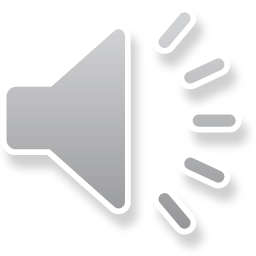 INDICADORES E METAS DO PLANO DE DANT 2021-2030
VIOLÊNCIA
Nº homicídio 2015/  POP 2015/*100000
Nº hom. ajustado 2010/POP padrão  2010*100000
Taxa homicídio 2015* POP Padrão 2010/100000
Taxa Padronizada  de homicídios, ESP,  2015
Total de homicídios esperados,  obtido pela  soma do valor de  cada faixa etária
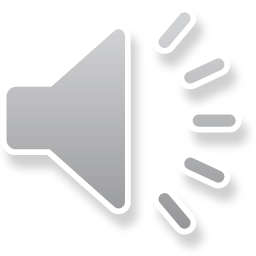 Número de notificações segundo faixa etária, por ano, ESP, 2011 a 2020